В нашем классе все друзья:
Я, ты, он, она.
Улыбнитесь тем, кто слева,
Улыбнитесь тем, кто справа.
Вместе мы – одна семья.
Оле-Лукойе
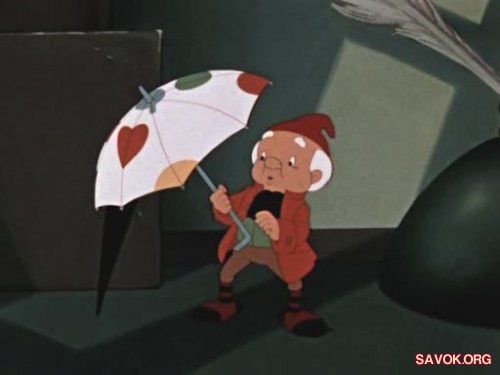 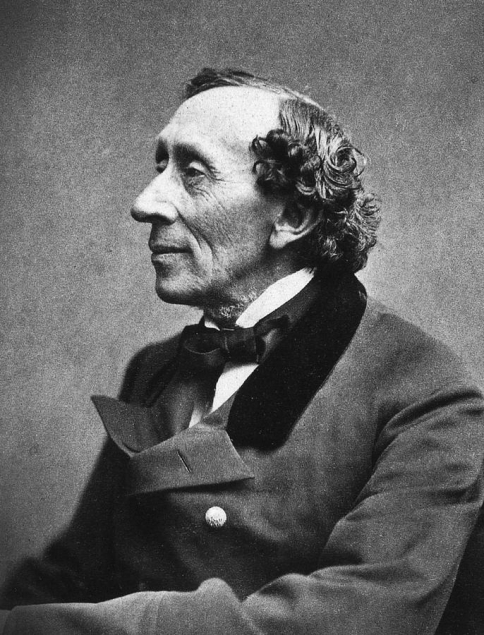 Ганс Христиан 
    Андерсен


       02.04.1805 – 
       4.08.1875
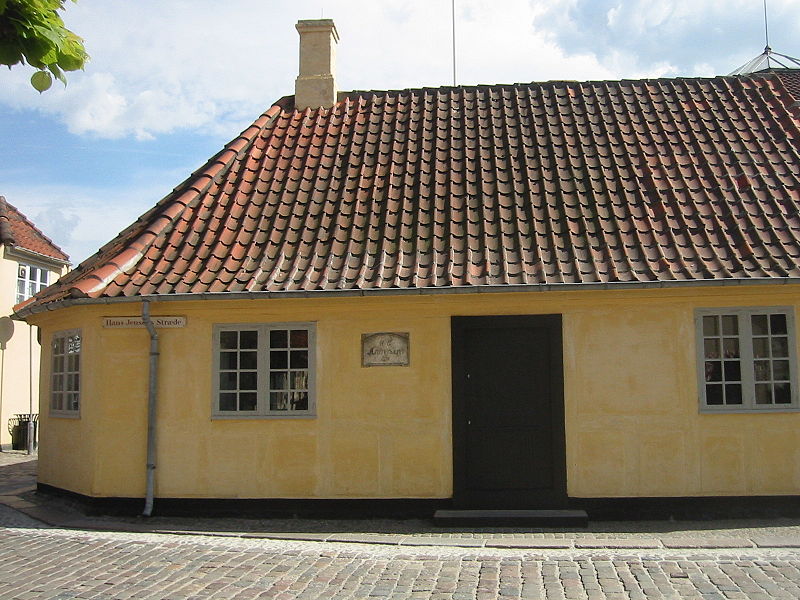 Мать Андерсена происходила из бедной семьи. В своей автобиографии сказочник вспоминал рассказы матери о том, как в детстве ее выгоняли из дома, чтобы просить милостыню... После смерти мужа мать Андерсена стала работать прачкой.
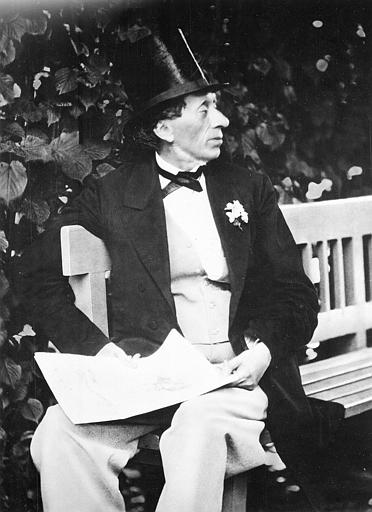 Начальное образование Андерсен получил в школе для бедняков. Там преподавали только Закон Божий, письмо и арифметику. Учился Андерсен плохо, уроков почти не готовил. Гораздо с большим удовольствием он рассказывал друзьям вымышленные истории, героем которых был сам. Этим историям, разумеется, никто не верил.
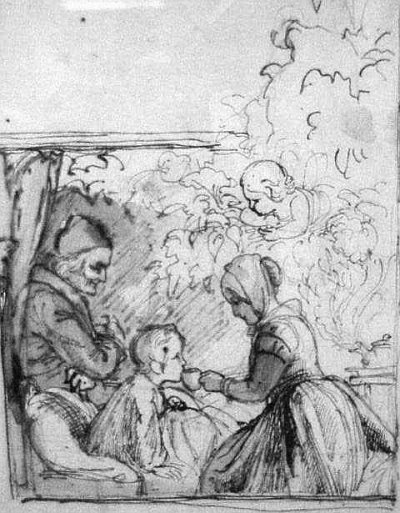 В 14 лет Андерсен покинул дом и отправился в
 Копенгаген. 
В доме своих знакомых он рассказывал детям 
сказки, которые сочинял на ходу. Стоило  ему 
войти в дом,  где были дети, они тут же требовали 
новую сказку.
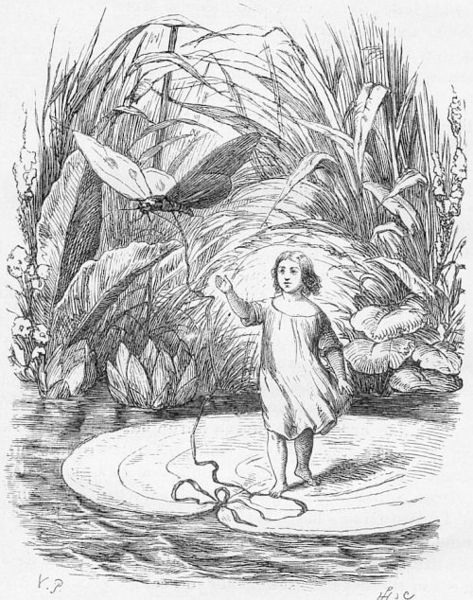 Сказки Андерсена быстро «разбежались» по свету.
Их переводили на разные языки. В России они
 появились в середине 19 века.
За свою жизнь Андерсен создал 156 сказок.
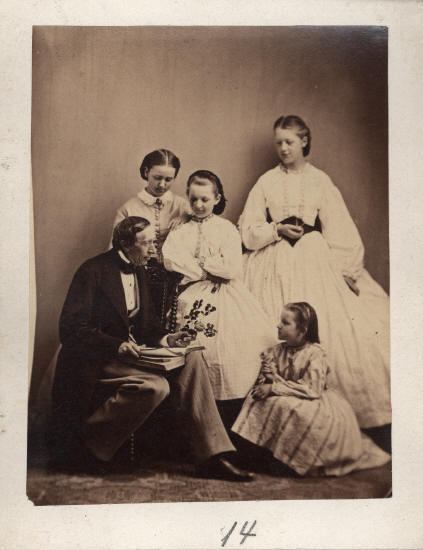 Умер Андерсен после продолжительной болезни
 в доме своих друзе в Копенгагене.
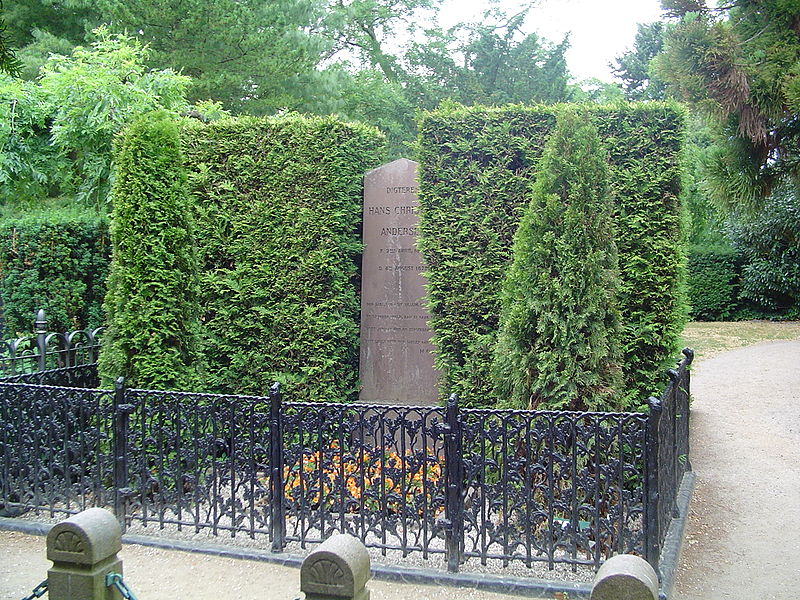 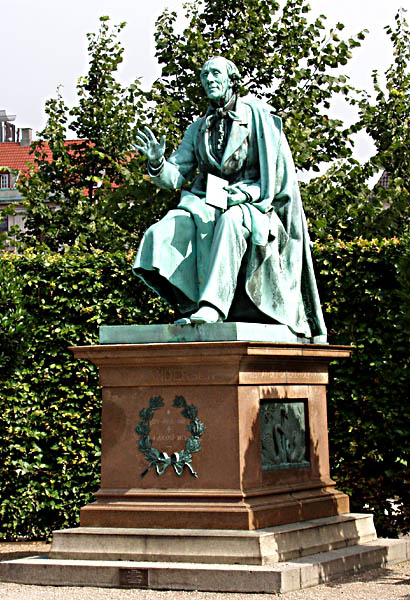 В 1965г. была организована
премия им.Г.Х.Андерсена,
которой награждаются 
лучшие детские писатели.
Она присуждается один раз
в два года и вручается
2 апреля, в день рождения 
писателя.
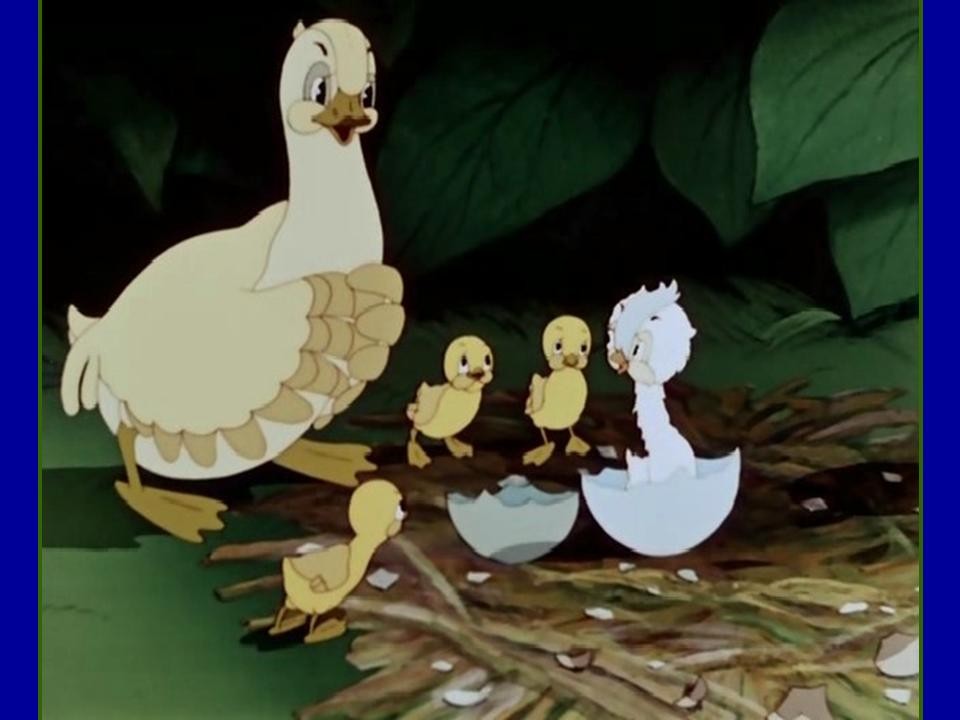 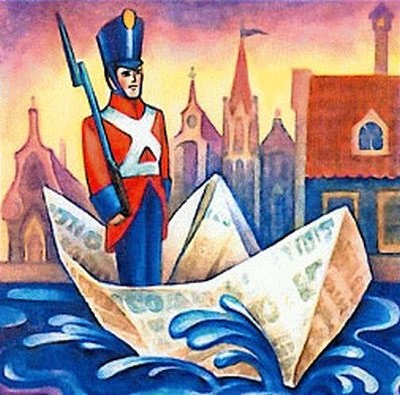 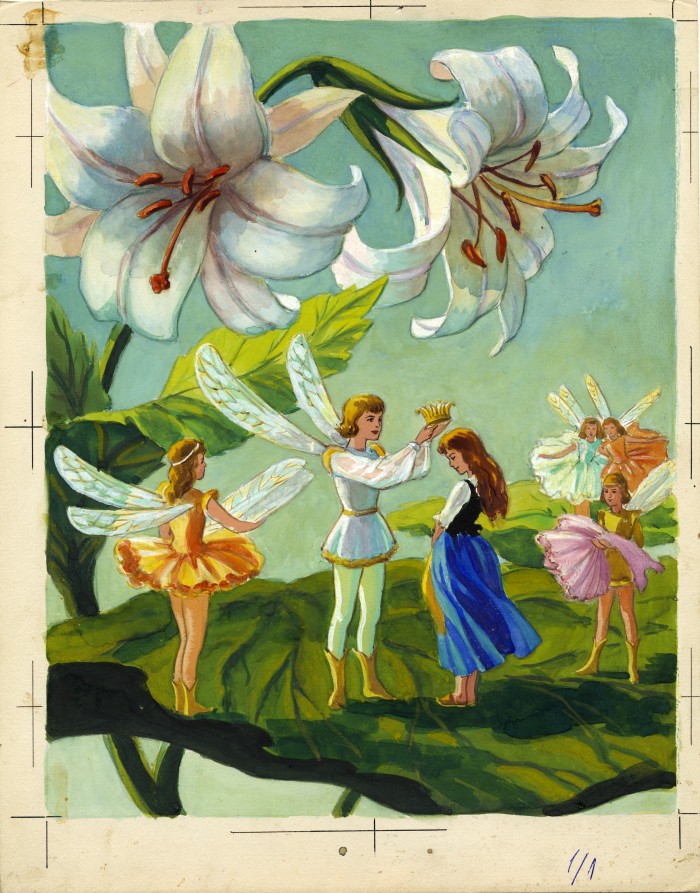 Спать сладким сном
видеть сладкие сны
Спать мёртвым сном
спать очень крепко
Собери слово:
Т У К О Н Ё  

А С С Е Ц Н И Р П

Б О Й Р А З Н И Ц А

С А П О Н И В С
УТЁНОК
ПРИНЦЕССА
РАЗБОЙНИЦА
СВИНОПАС
УЗНАЙ ГЕРОЯ
У ворот стояла она. Боже мой на кого она была 
похожа! Вода ручьями стекала с её волос и с платья 
прямо на туфельки. Бедняжка 
была такая мокрая, как будто
её вытащили из реки.
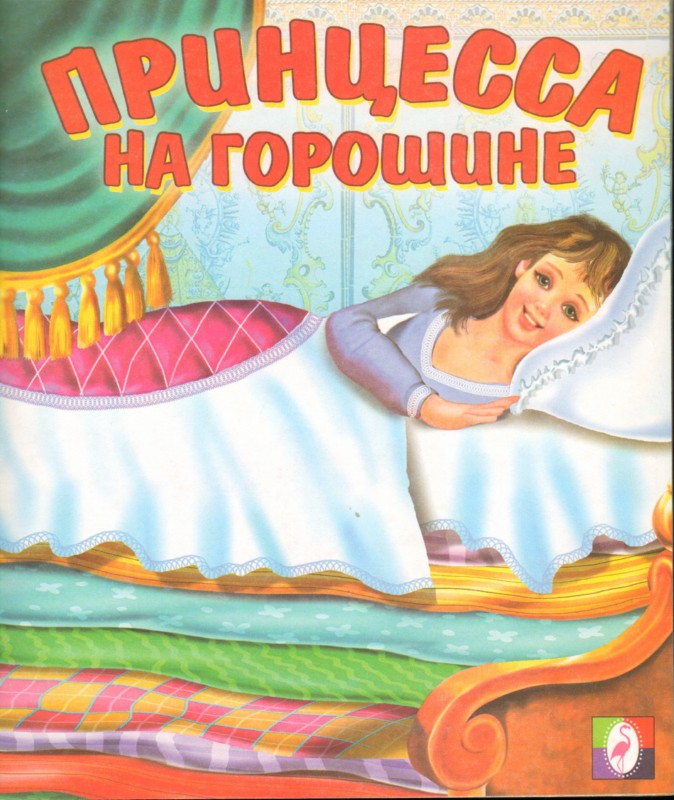 УЗНАЙ  ГЕРОЯ
Это была женщина, закутанная в тончайший 
белый тюль, сотканный, казалось из миллионов
снежных звёздочек. Она было так прекрасна и
нежна, но изо льда, из ослепительно сверкающего
льда, но всё же живая. Глаза её сияли как две 
ясных звезды, но не
было в них ни 
теплоты, и покоя.
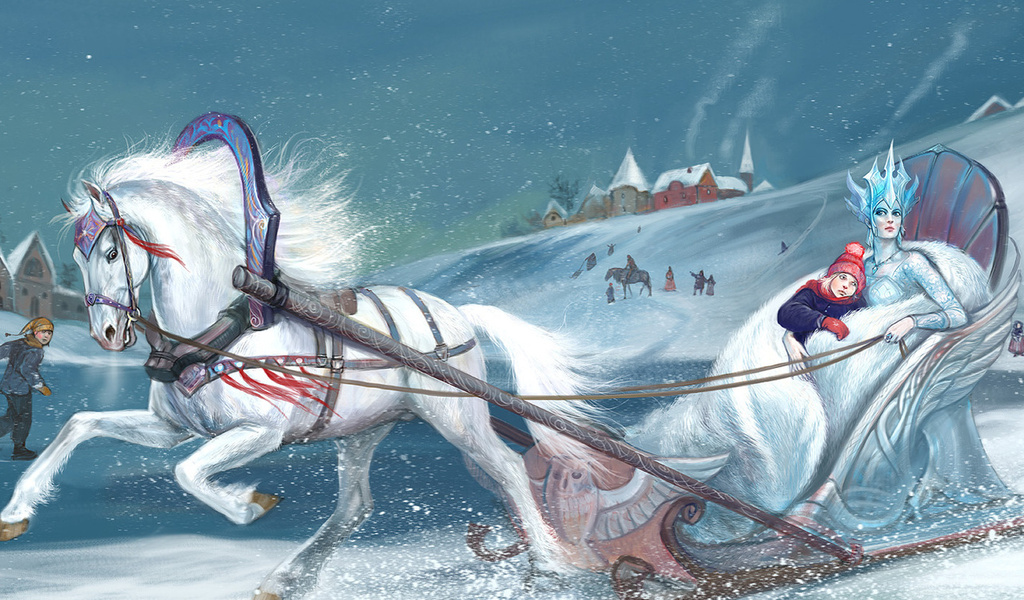 УЗНАЙ ГЕРОЯ
Их было шестеро, все превосходные, но милее всех
самая младшая, с кожей чистой и нежной, как 
лепесток розы, с глазами синими и голубыми,
как море. Только у неё, как впрочем , и у остальных
 ног не было.
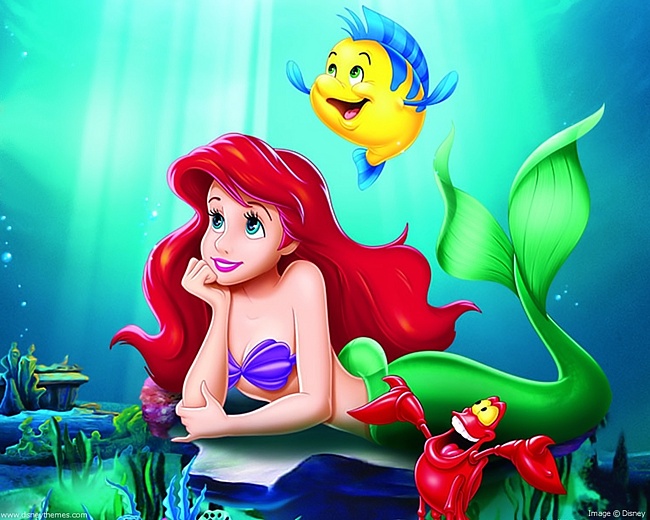 УЗНАЙ ГЕРОЯ
Славные у тебя детки! – сказала старая утка с 
красным лоскутком на лапе. – Все славные, вот
Только один… Этот не удался! Хорошо бы его
Переделать!
Он не красив,
но у него доброе
сердце. А плавает
он не хуже, смею
даже сказать 
лучше других. Я 
думаю со временем
он выровняется
и станет поменьше.
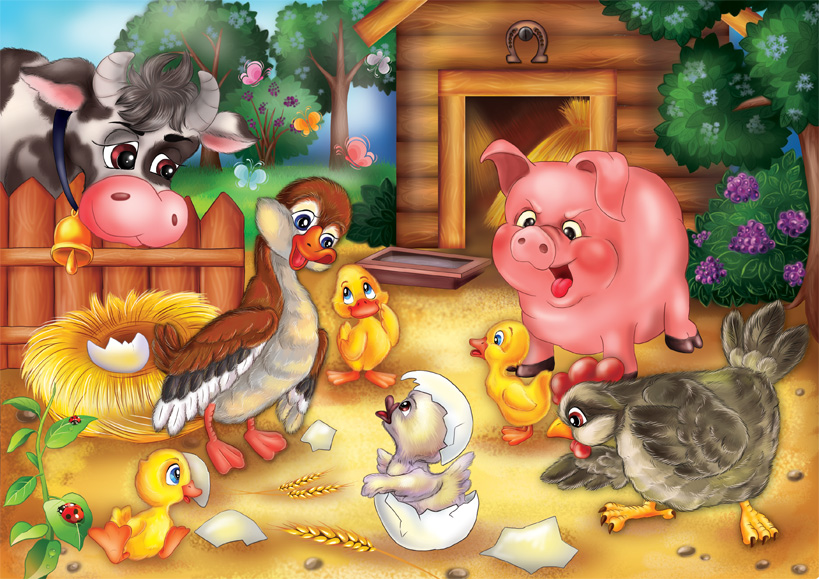 УЗНАЙ  ПРЕДМЕТ
• Скорлупка грецкого
   ореха 
• Зонтик 
• Санки
• Крапива
• Бумажный кораблик
• Музыкальный 
     горшочек
• Стойкий оловянный
        солдатик
• Дюймовочка
• Снежная королева
• Свинопас
• Дикие Лебеди
• Оле-Лукойе
КТО  СКАЗАЛ?
Тебя больше не будут называть Дюймовочка. Это
Не красивое имя, а ты такая хорошенькая. Тебя
Будут звать Майей.
Эльф
Какой же это индюшонок? Вот как славно гребёт 
лапками. И как прямо держится. Нет, это мой
собственный сын.
Мама - утка
КТО  СКАЗАЛ?
Благодарю тебя милая крошка! Я так хорошо 
согрелась.
ласточка
Вот какая славная жена будет моему сынку!
жаба
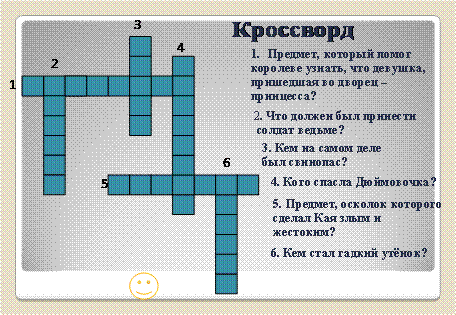